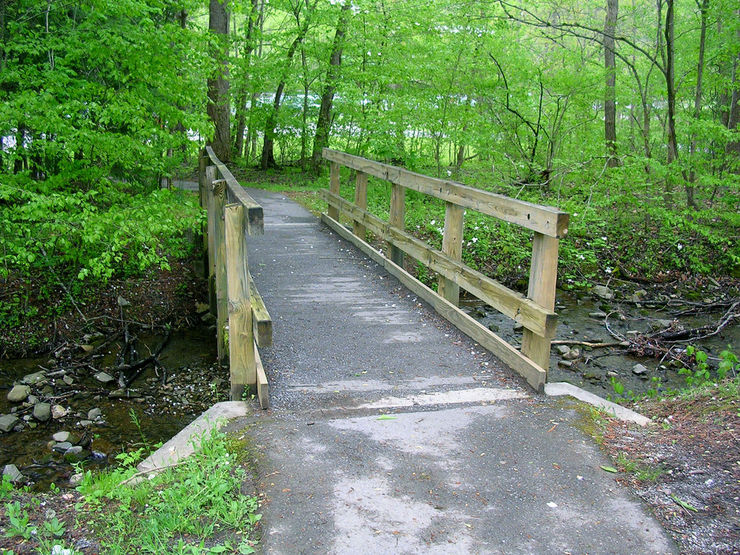 //Hay momentos que las palabras no alcanzan
Para decirte lo que siento por Ti mi buen Jesús.//
//Yo te agradezco por todo 
Lo que hiciste, por todo
Lo que haces, y todo lo que harás.//
www.iglesiaciudadmeridiana.org